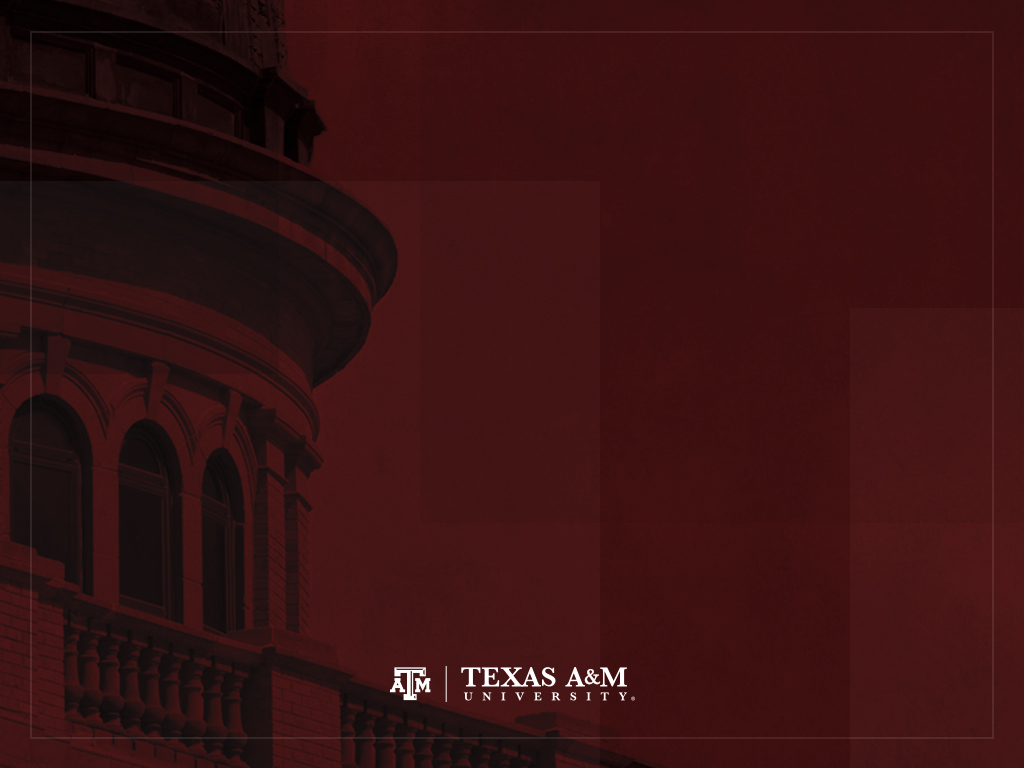 NAACCR Geocoder Alias Tables: Improving geocoding quality through the inclusion of placename aliases
Daniel W. Goldberg, Payton Baldridge
Department of Geography
 Texas A&M University

Recinda Sherman
NAACCR

Pam Agovino, Gerry HarrisNew Jersey Department of Health
Aliases
Commonly Encountered / Alternative Names for a Location

USPS ZIP/City Confusion
Green Brook, NJ ~= Dunellen, NJ (Both 08812)

Vanity City
Beverly Hills ~= Los Angeles (Some people prefer “Beverly Hills”)

Colloquial 
Harlem ~= New York City ~= New York (Many people use it)

Misspellings/Abbreviations
Buena Vista Town ~= Buena Vista Twp ~= Buena Vista Township
Issues
Some Registries (e.g. NY) only accept 100% matches

Non-standard placenames = <100% match

134 W 122nd St, New York, NY 10027 = 100%
134 W 122nd St, Harlem, NY 10027 = 96%

Results in 
Many “Review” cases which should be labeled “Match”
Unnecessarily high  “Review” workloads
Much unhappiness: “Reviewing” is the worst
Resolution
Generate a list of acceptable aliases
Replace alias with official name
Re-score

Aliases must be:
Frequent
Same ZIP Code
Approved
Harlem, NY 10027 New York, NY 10027
Alias List Sources
Historical User Queries

10 years of data
Data “in the wild”

What do people ask for?
			VS
What does the data return?
Reference Data Sets

13 years (historical + current)
20 data sets

Crosswalk between:
	Address
	City
	Zip
Example Aliases
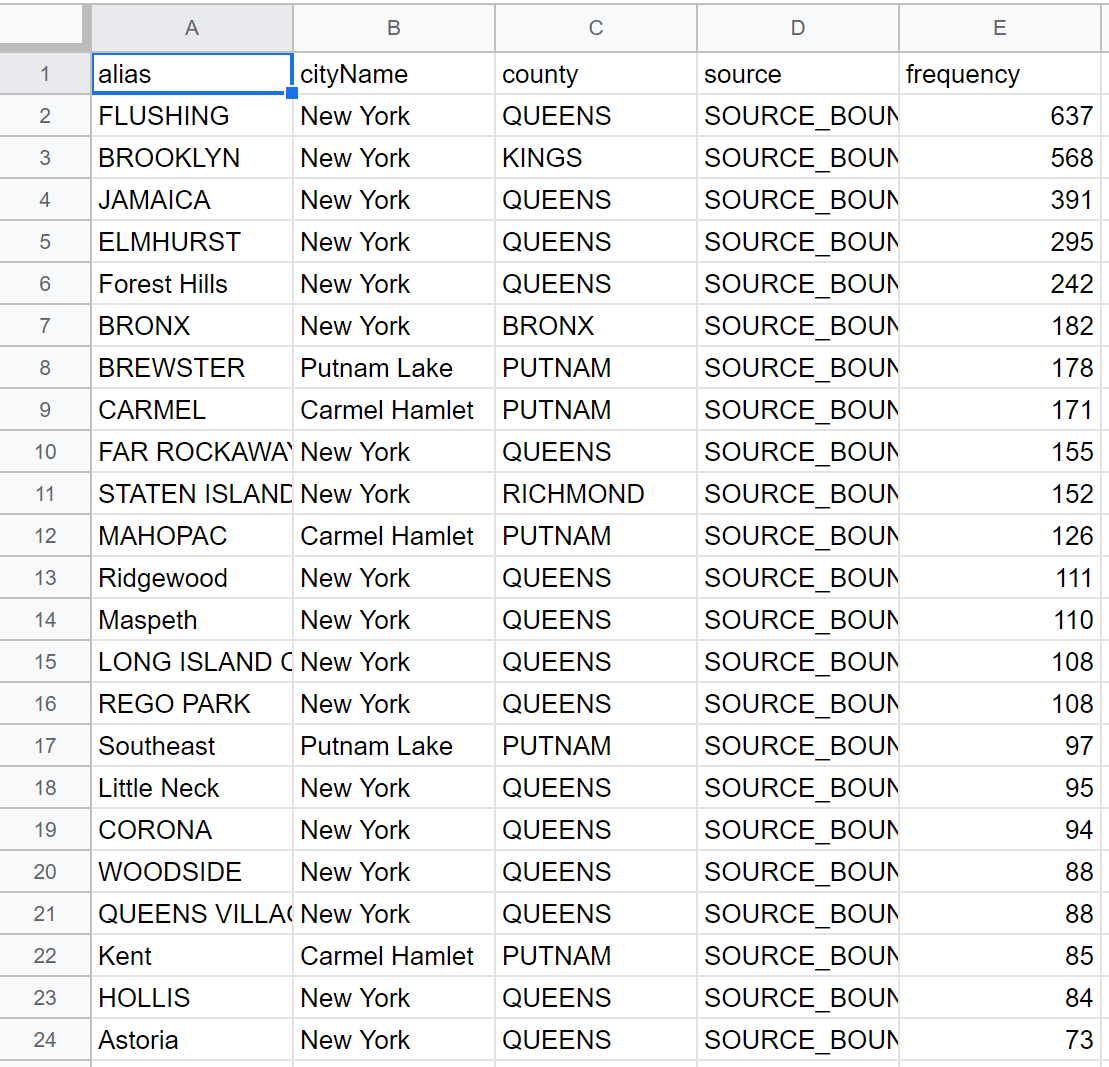 Alias Administration Management
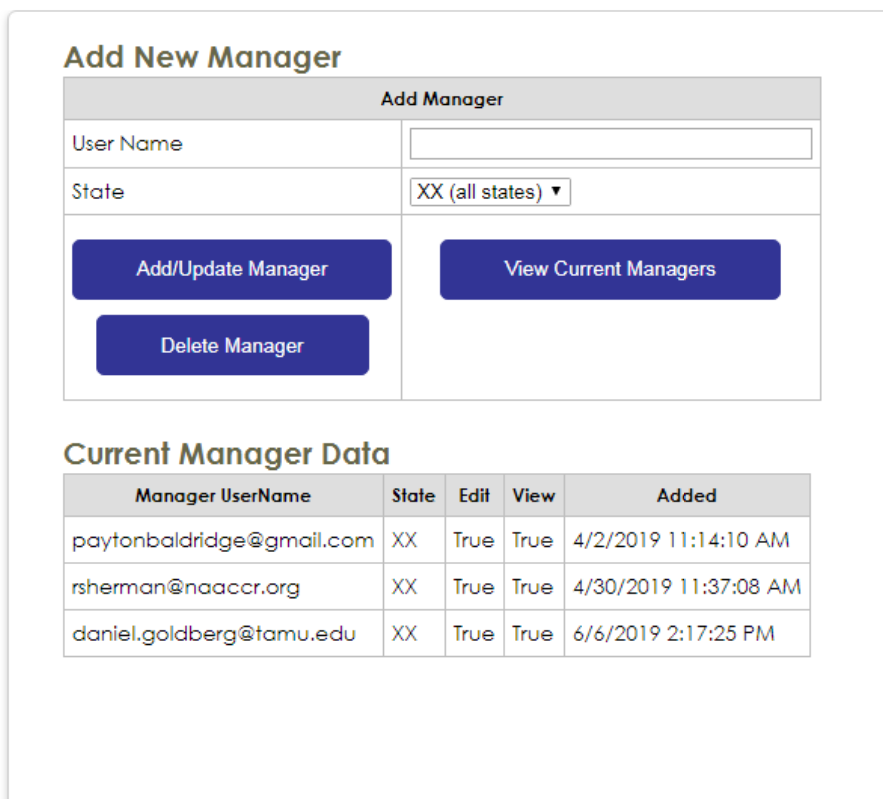 Alias List Management
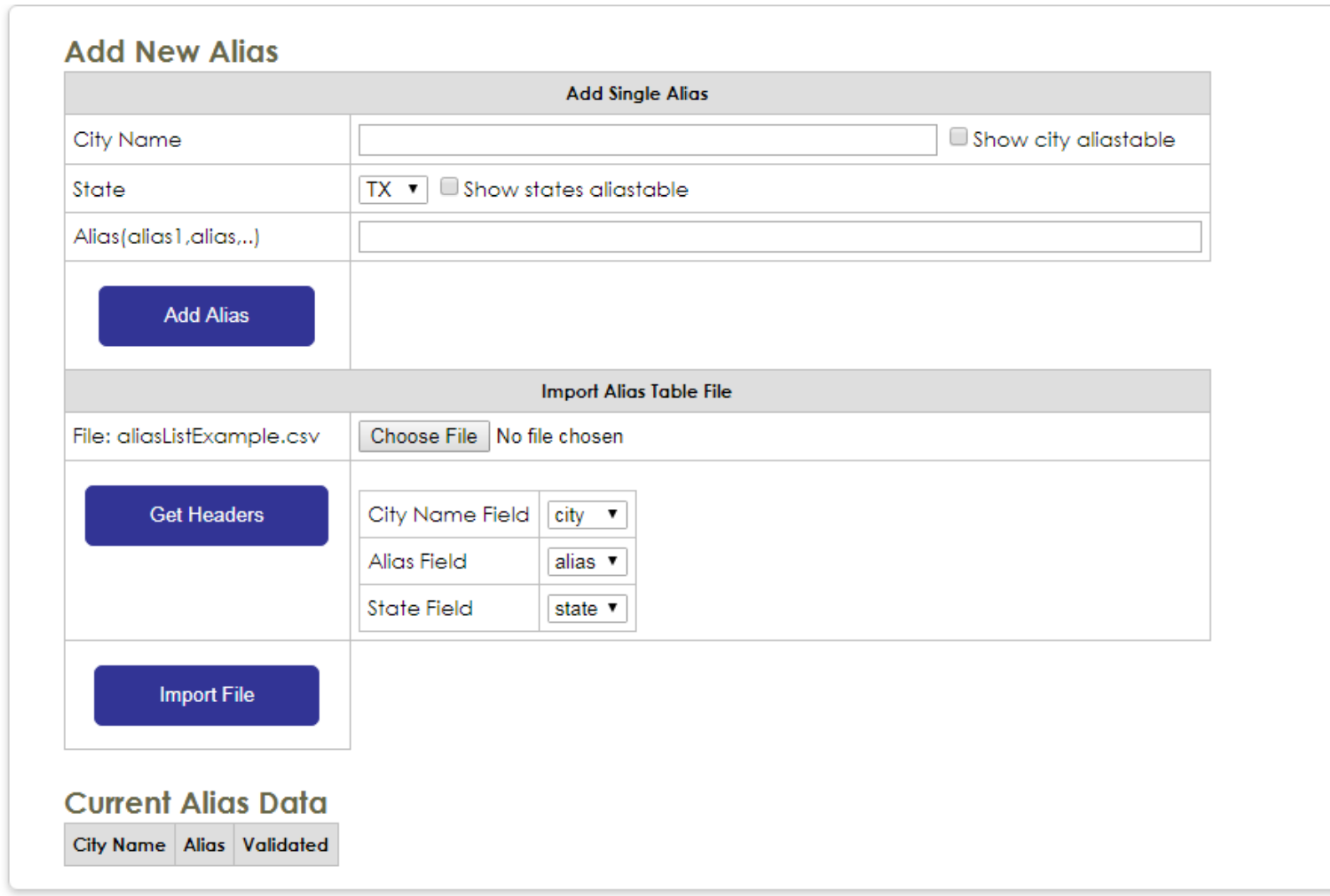 Alias List Management
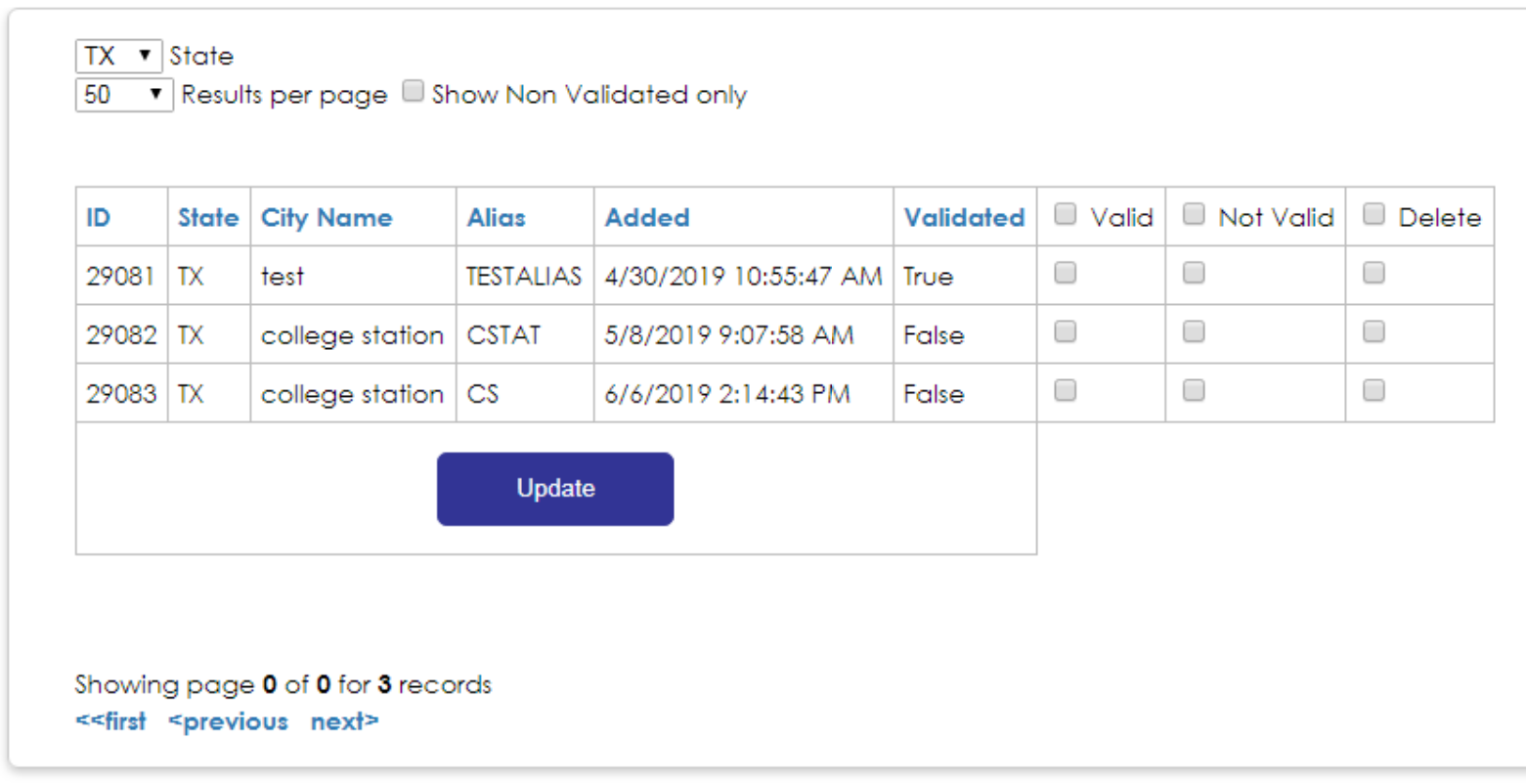 Status & Process
Aliases have been loaded for all states
Aliases are sorted by frequency/occurrence
Sorted most frequent to least frequent
Registries should select an Admin (and alert TAMU)
Admin should log into https://geo.naaccr.org
Admin should start at the top of the list
Validate aliases they want to include for their state
Remove (or leave invalidated) aliases which should not be used
Geocoding will now use the validated aliases
Available in SEER*DMS
Available in NAACCR Web Geocoder
Test Case
New Jersey State Cancer Registry
Geocoded with and without aliases

Potential Changes
Categories of output: Match, Review, Fail)

Match to Review – aliases resulted in a worse geocode
Match to Fail – aliases resulted in the worst geocode

Review to Match – aliases resulted in a better geocode
Review to Fail – aliases resulted in the worst geocode

Fail to Match – aliases resulted in a better geocode
Fail to Review – aliases resulted in a better geocode
Results
N = 955,839 Dx Address
Years = 2000 – 2017
1 minute per review X 18,803 reviews = 313 hours =  ~8 weeks of work saved (minimum)
TODO: Everyone
Send us your “approver”
Start using aliases
Increase match rates
Do less reviews (be like Kevin [from the Office, not Henry])
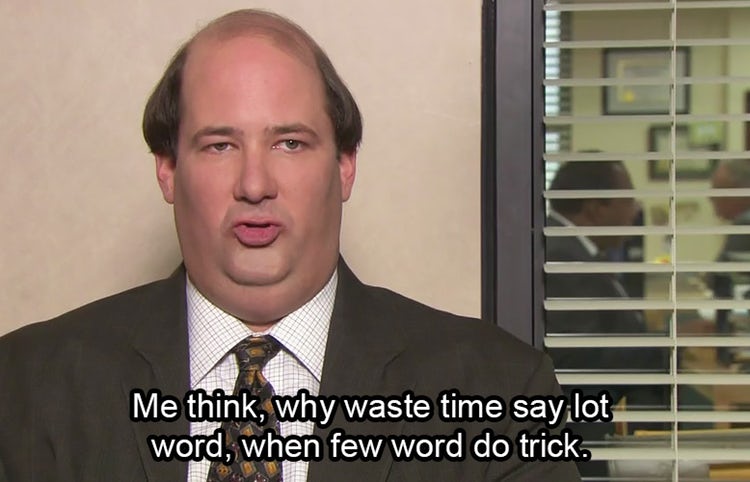 review lot
geocode
review
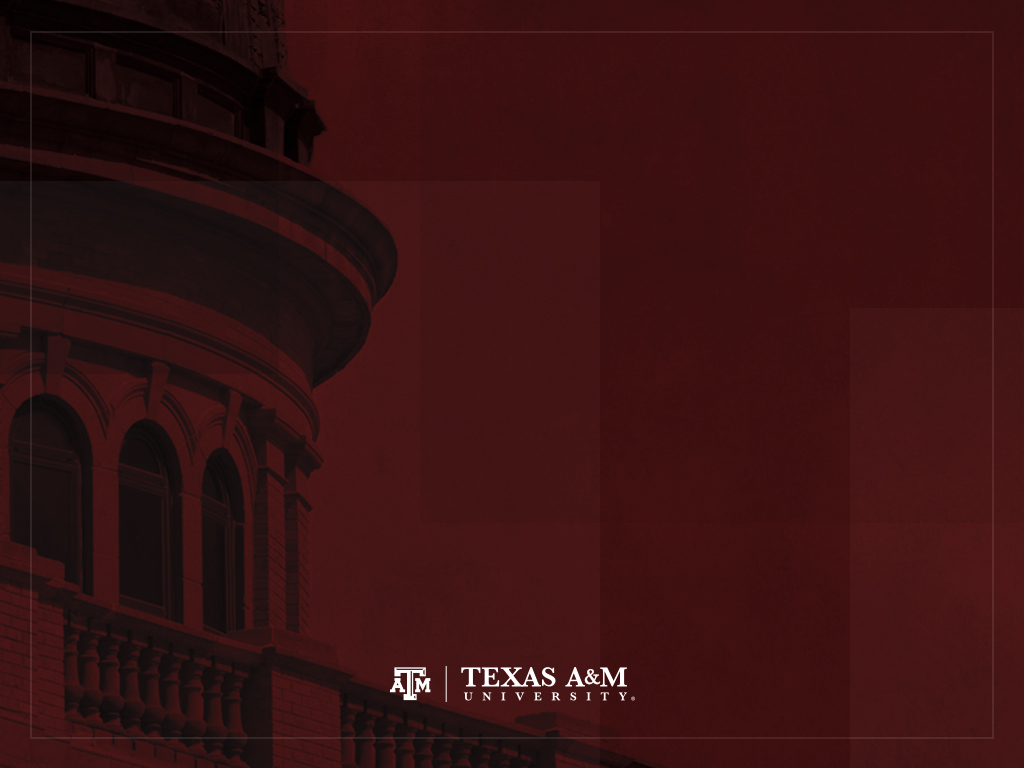 Thanks & Questions?
Daniel W. Goldberg – daniel.Goldberg@tamu.eduPayton Baldridge – pbaldridge@tamu.edu
Department of Geography
 Texas A&M University

Recinda Sherman – rsherman@naaccr.org
NAACCR

Pamela Agovino – pamela.agovino@doh.nj.gov
Gerrald Harris – gaharris@cinj.rutgers.eduNew Jersey Department of Health/Cancer Institute of New Jersey